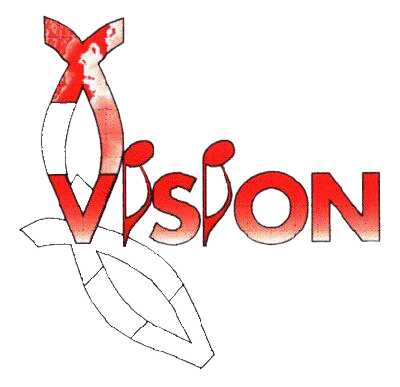 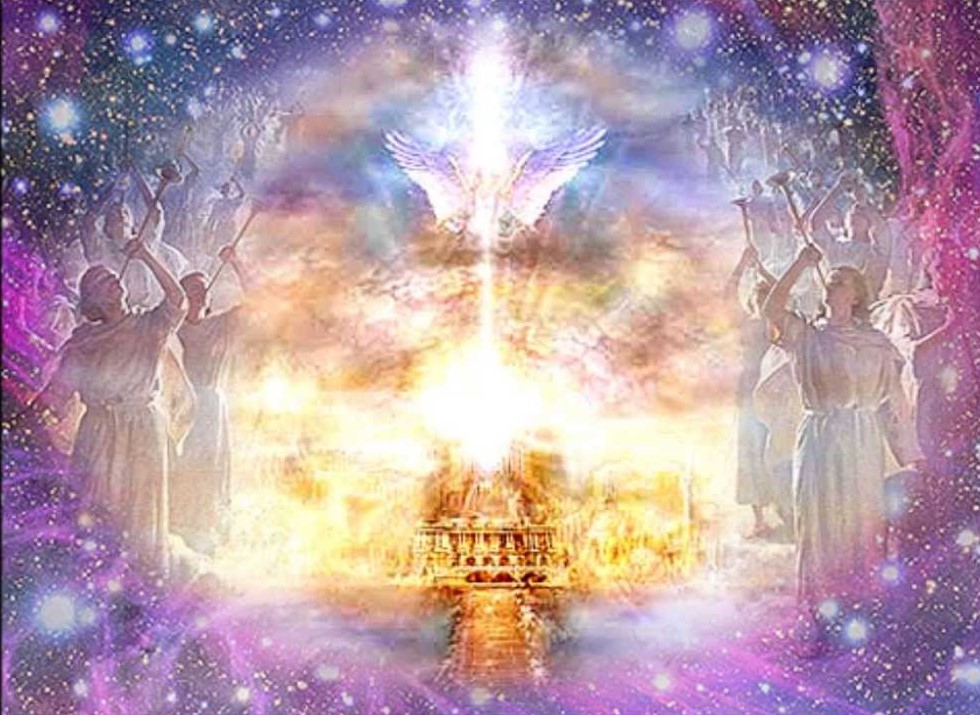 De Troon
In de Hemel hoogverheven
  op een troon als van kristal
  woont de Schepper van het leven
  machtig heerser van ‘t heelal
Mensenstemmen, engelenkoren
  brengen God hun eerbetoon
  Hemelse muziek omgeeft Hem
  die het Lam is op de troon
  Die het Lam is op de troon!
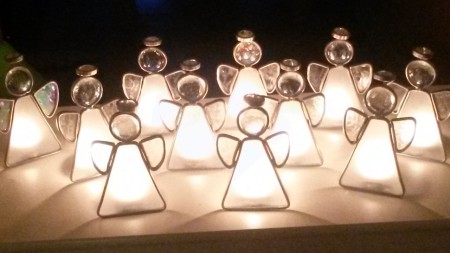 Looft Hem! Eer Hem! Zing Halleluja!
  Heiligen juicht voor Gods Zoon!
  Hem zij heerlijkheid
  en kracht voor eeuwig
die het Lam is op de troon
  Looft Hem zo hoogverheven
  op de troon
  Hoogverheven op de troon!
Bliksemflitsen en donderslagen
  regenbogen als briljant
  Schoonheid niet te evenaren
  schilderde Gods meesterhand
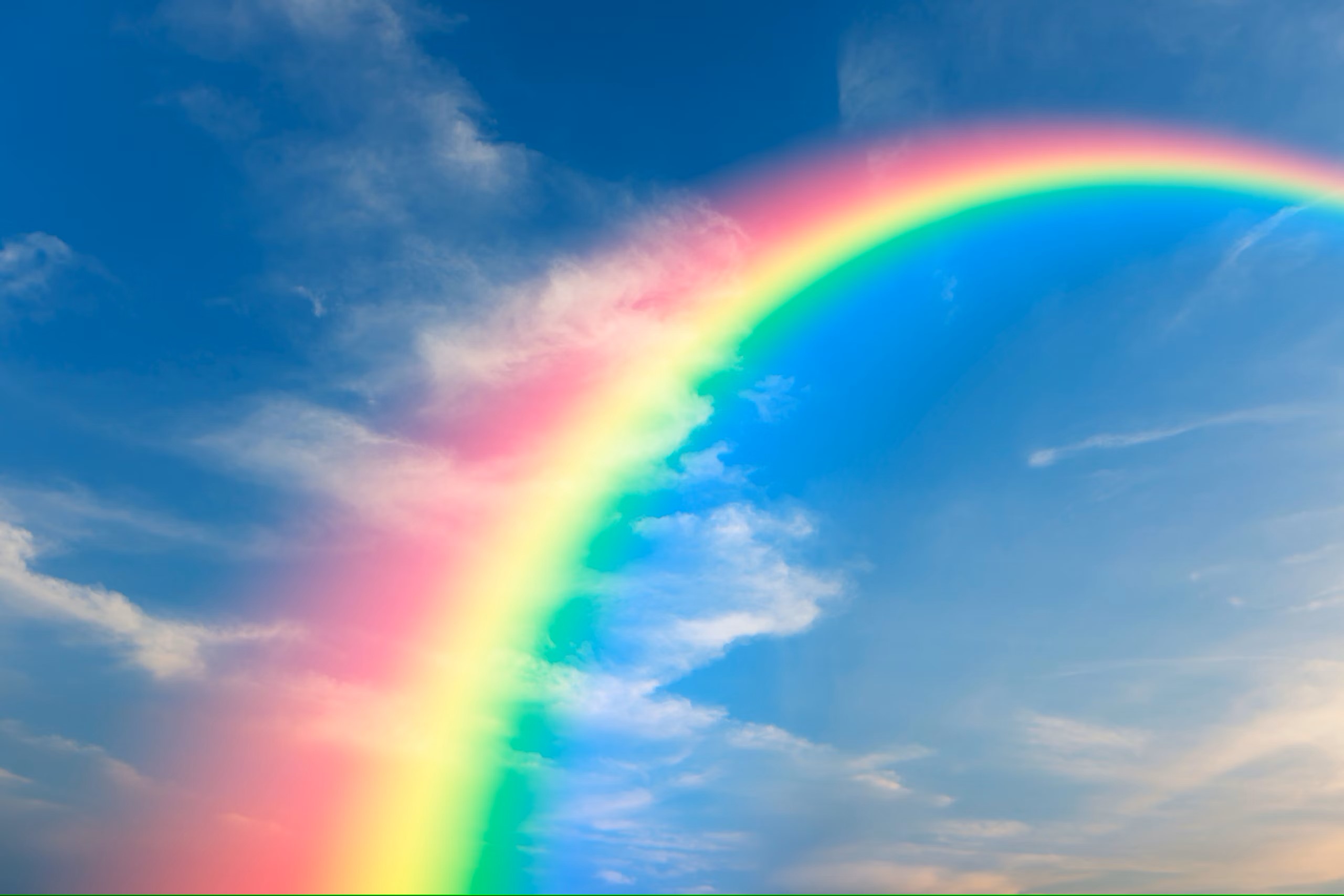 Blinkend licht en heldere kleuren
  spreken van Zijn majesteit
  Vol van liefde wenkt Hij ieder
  die de Zoon als Heer belijdt
  Die de Zoon als Heer belijdt
Looft Hem! Eer Hem! Zing Halleluja!
  Heiligen juicht voor Gods Zoon!
  Hem zij heerlijkheid
  en kracht voor eeuwig
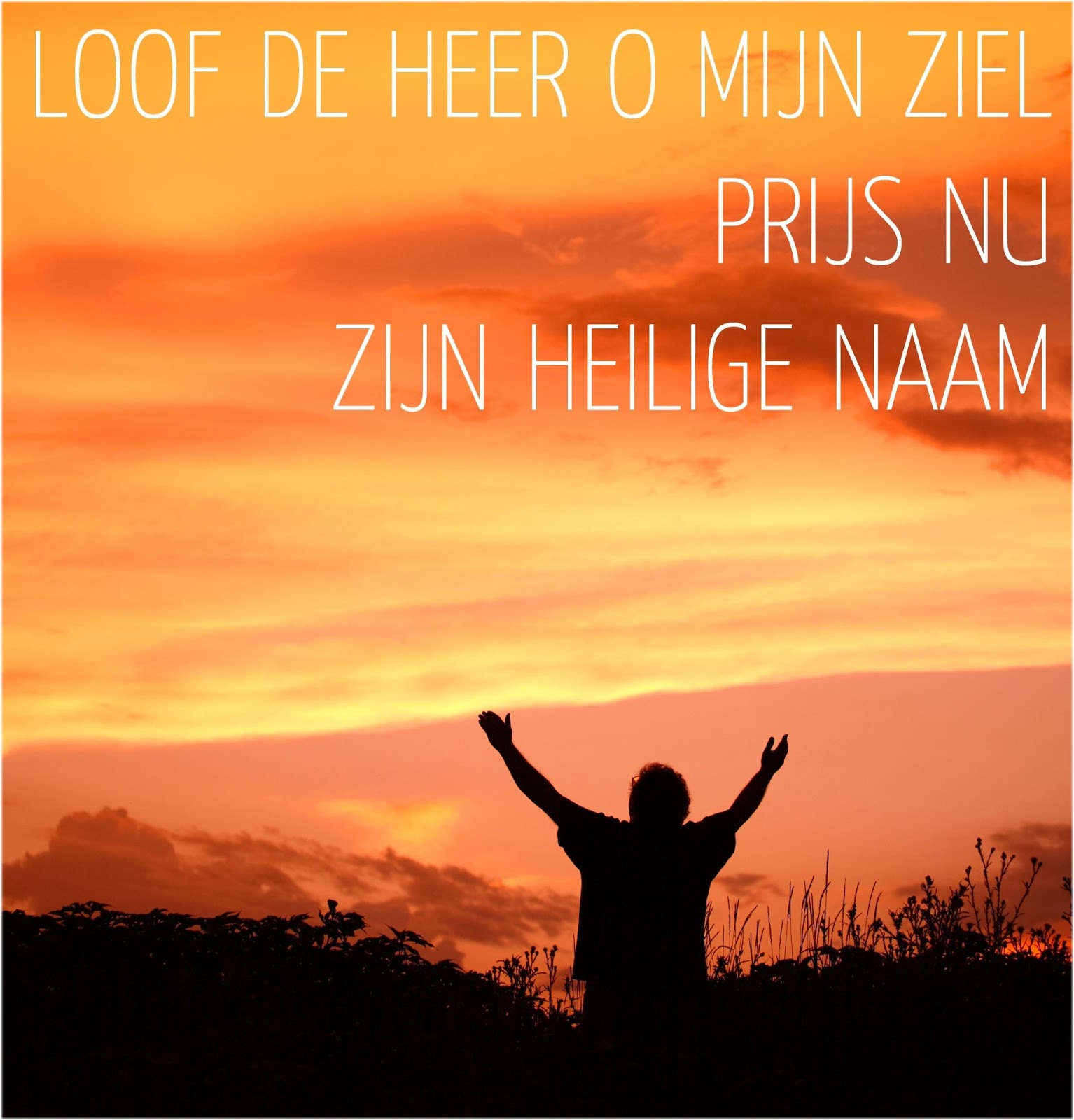 die het Lam is op de troon
  Looft Hem zo hoogverheven
  op de troon
  Hoogverheven op de troon!
*